Uluslararası İktisat Politikası
Kemal Kızılca
DIŞ ÖDEMELER DENGESİ
Kaynak
https://evds2.tcmb.gov.tr
«Ödemeler dengesi, uluslararası yatırım pozisyonu» Metaveri bağlantısı
 IMF, Balance of Payments and International Investment Position Manual Sixth Edition (BPM6), 2009
Ödemeler Dengesi
“Ödemeler dengesi, geniş anlamıyla, bir ekonomide yerleşik kişilerin (Merkezi hükümet, bankalar, gerçek ve tüzel kişi ve kuruluşlar), diğer ekonomilerde yerleşik kişiler (yurtdışında yerleşikler) ile belli bir dönem içinde yapmış oldukları ekonomik işlemlerin sistematik kayıtlarını elde etmek üzere hazırlanan istatistiki bir rapordur.” (TCMB)
Ödemeler Dengesi Ana Kalemleri
Cari İşlemler Hesabı
Mal ticareti
Hizmet ticareti
Yatırım Gelir ve Giderleri
Cari transferler (ikincil yatırım)
Finans Hesabı (sermaye hesabı ihmal edilebilecek kadar küçük)
Doğrudan yatırımlar
Portföy yatırımları
Diğer yatırımlar
Rezerv Varlıklar
Net Hata ve Noksan
[Speaker Notes: 2 saatlik giriş dersi bu slaytta bitti.]
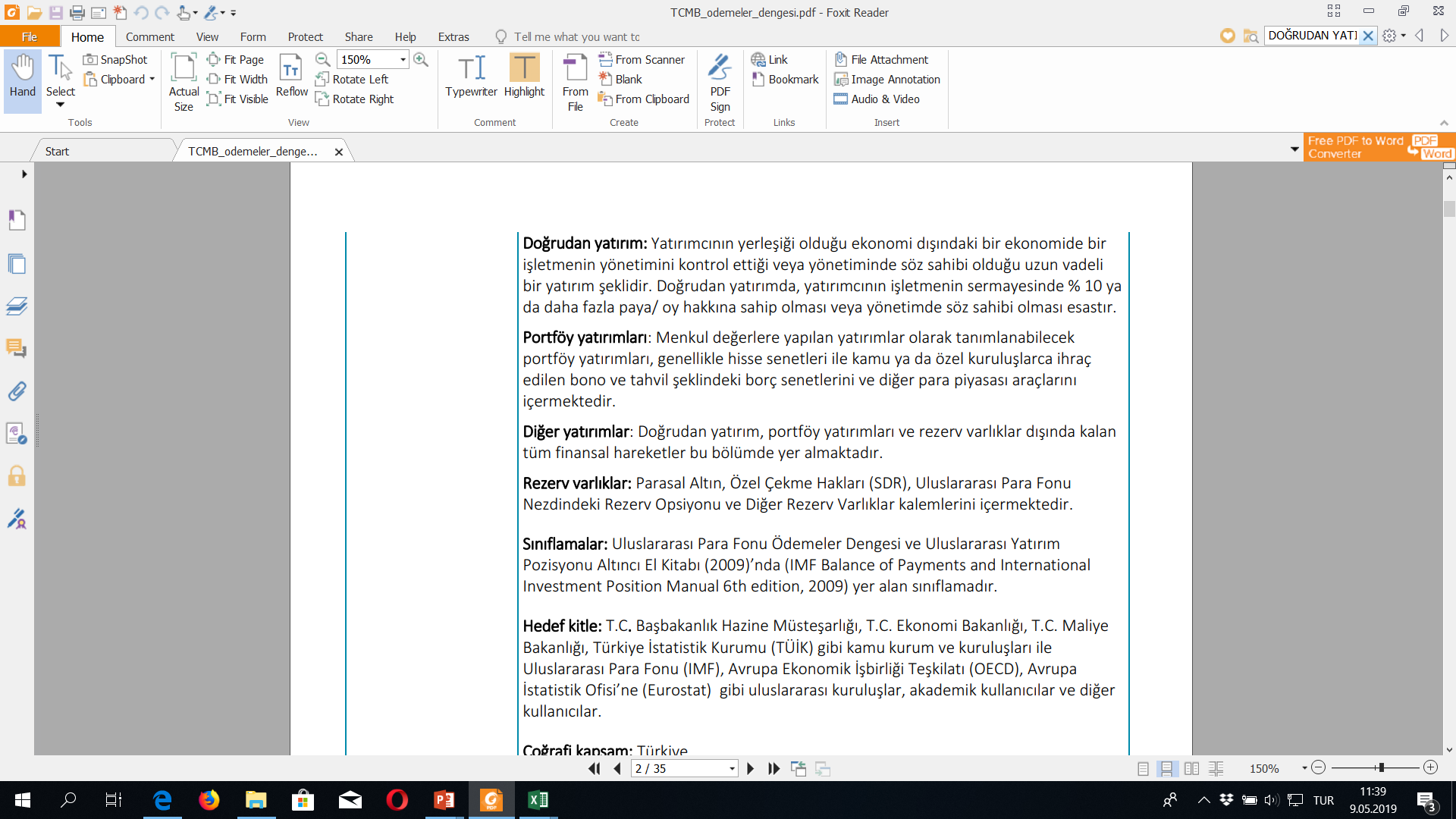 Çift Kayıt Esası (s.10)
«Ödemeler dengesi istatistiklerinde ana ilke olarak çift kayıt muhasebe sistemi benimsenmiştir.
Ödemeler dengesinin her bir işlemi, o işlemin giriş ve çıkış kayıtlarını gösterecek şekilde iki ayrı kaleme eşit değerde ve karşılıklı olarak kaydedilmektedir.
Başka bir deyişle, çift kayıt muhasebe sistemine göre her ekonomik işlemin, bir “Alacak” bir de “Borç” olmak üzere iki kaydı gerekmektedir.»
Çift Kayıt Esası (s.10)
Alacak kayıtlar;Cari işlemler hesabında, reel kaynak (mal ve hizmet) ihracınıFinans hesabında, yükümlülük artışını veya varlık azalışını
Borç kayıtlar;Cari işlemler hesabında, reel kaynak (mal ve hizmet) ithaliniFinans hesabında, yükümlülük azalışını veya varlık artışını gösterir.
[Speaker Notes: http://www.tcmb.gov.tr/wps/wcm/connect/0ab87526-c290-4bdd-94d4-b8e99e70eba9/BOPMetaveri.pdf?MOD=AJPERES&CACHEID=ROOTWORKSPACE-0ab87526-c290-4bdd-94d4-b8e99e70eba9-ml39cvO]
«Altıncı El Kitabı’nda, finans hesabının bakiyesi net finansal varlık edinimi eksi netyükümlülük oluşumu olarak gösterilmektedir. Dolayısıyla, eksi (artı) bakiye net girişe (çıkışa) işaret etmektedir.»
[Speaker Notes: http://www.tcmb.gov.tr/wps/wcm/connect/0ab87526-c290-4bdd-94d4-b8e99e70eba9/BOPMetaveri.pdf?MOD=AJPERES&CACHEID=ROOTWORKSPACE-0ab87526-c290-4bdd-94d4-b8e99e70eba9-ml39cvO]
[Speaker Notes: http://www.tcmb.gov.tr/wps/wcm/connect/0ab87526-c290-4bdd-94d4-b8e99e70eba9/BOPMetaveri.pdf?MOD=AJPERES&CACHEID=ROOTWORKSPACE-0ab87526-c290-4bdd-94d4-b8e99e70eba9-ml39cvO]